European
FOULBROODmelissococcus plutonius
Brian Raska for West Plains Beekeeper's Association
What is European Foulbrood?
European Foulbrood is a bacterial disease that effects  Honeybee larvae before  it is capped.

First identified by GF White in 1908
Causes
European Foulbrood is mainly due to poor nutrition.
Monoculture crops  as seen with commercial pollination crops such as almonds, blueberries and cranberries.
Or the lack of adequate floral sources at certain seasons, such as spring, accompanied by cool damp weather along with the stress that these seasonal changes bring.
How  it perpetuates
The disease is passed by infected bees that feed, nurse and care for the young newly hatched larvae.
The bacterium in concentrated and grows in the mid-gut of the nurse bee.
Varroa Destructor  may be a vector of EFB by feeding on the bee.
Honey stores??? Honey stores can be infected. Safe for human consumption though should not be shared with other colonies
How to Identify
The dead and dying larvae turn and curl upwards.
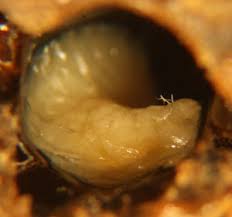 How to Identify
The color varies from white yellow, orangey yellow to brown with a dried out rubbery look.
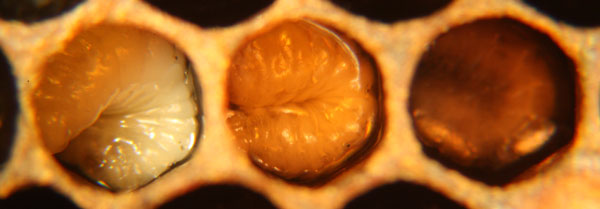 Natural Progression
The larvae soon dies if the bacteria grows faster than the floral sources grow and provide acquit food nutrition. Generally a mid season honey flow corrects the problem.
The good news is that Honeybees can outrun EFB if their food source is abundant and solid enough
One complication of a nectar flow in the spring is the change of rank that occurs. It creates an imbalance in the ratio of forage, house and nurse bees. There are more larvae than enough nurse bees to care for them. Later in the season when the ratio equalizes and remains stable and the nutrition levels improve the symptoms tend to disappear.
Natural Progression continued
However in sever cases European Foul brood does not always clear up and go away, and colony death may soon follow.
Yearly reoccurrences have been seen due to infected comb. The bacterium stays in the wax and the old brood comb from prior bees that have pupated.
Larva that go onto survive EFB poo and then pupate leaving behind a contaminated comb for many years
Surviving  infected larva have a lower weight and take longer to pupate and emerge
Treatment
Treatment is Not always necessary

Chemical control- Oxytetracycline HCl
Soluable powder- Trade name Terramycin
Only approved control available today

Method of Delivery: Powdered cane sugar dry sprinkled across the top of the brood box
Treatments continued
Shook Swarm Technique in conjunction with antibiotics into new equipment

Re-Queen- break in brood cycle

To burn or not to burn
Identification: European vs. American Foulbrood
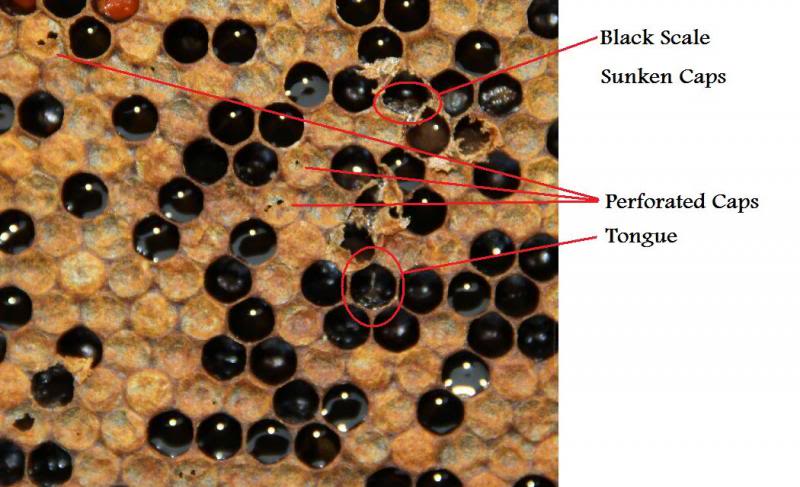 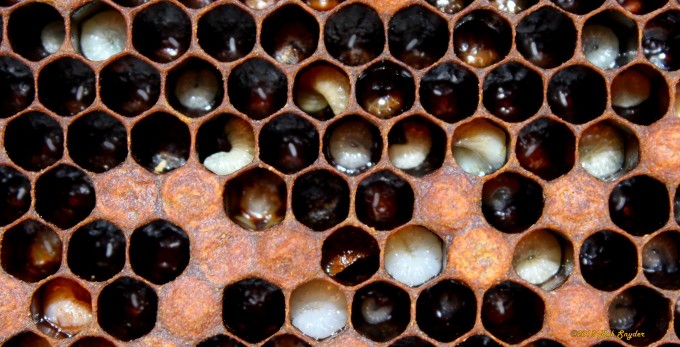 American Foulbrood
AFB spores can remain alive up to 40 years

Chemical Treatment Controversial

Only cure for AFB is to burn bees in hive in its entirety and bury
Images from Suspect Colony
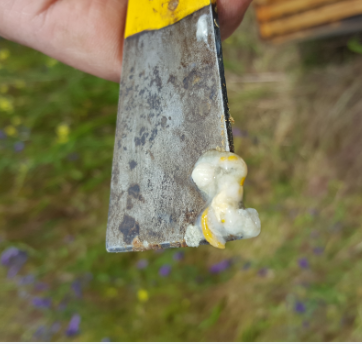 Images from Suspect Colony
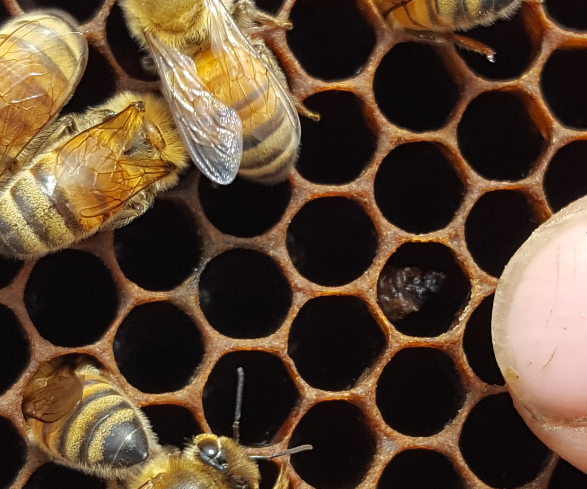 Images from Suspect Colony
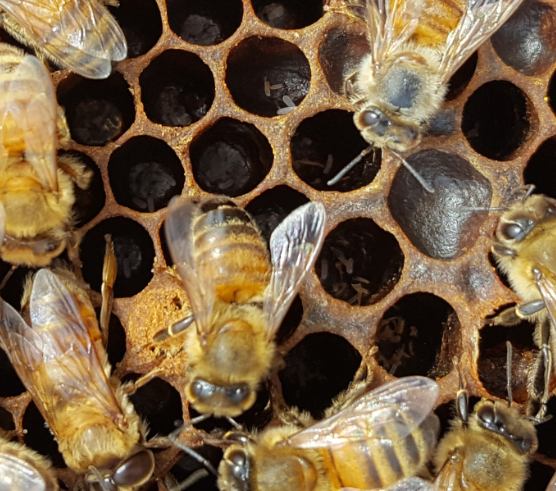 Images from Suspect Colony
Questions
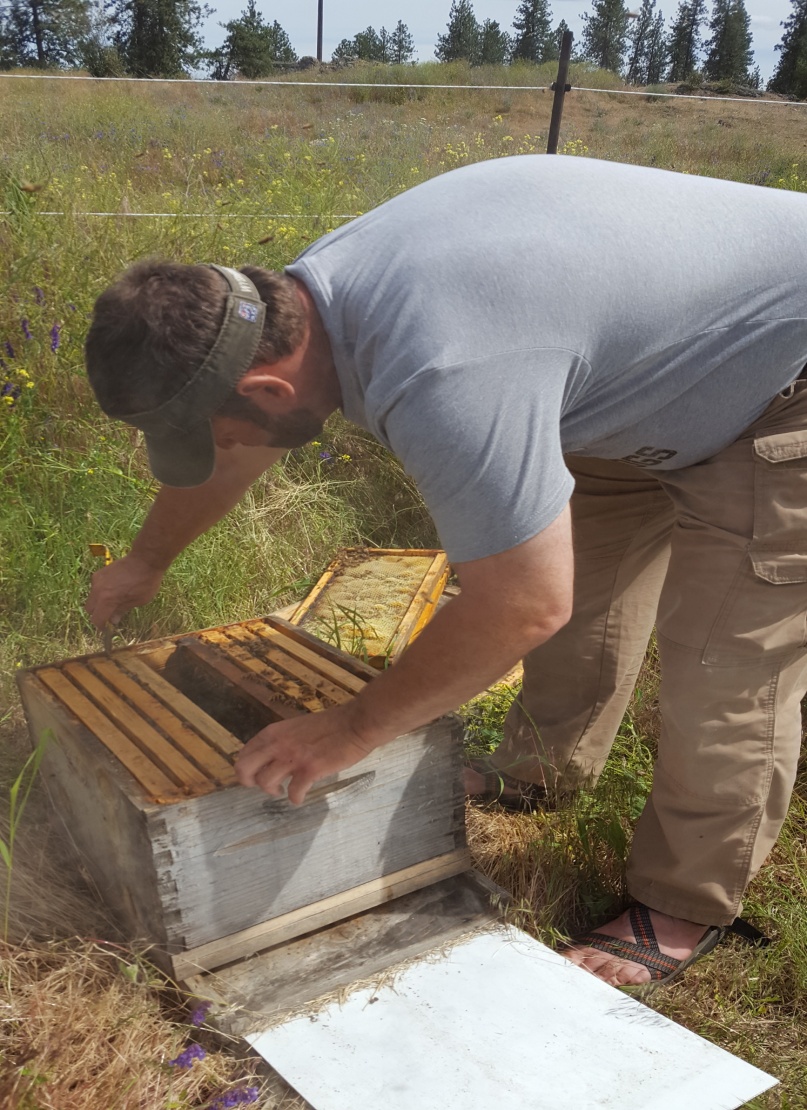 Questions and Comments

Thank you!